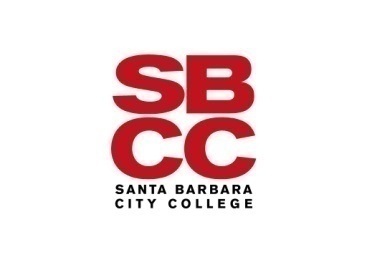 Résumé & Interview TipsCareer CenterWorkshop
Résumé Purpose?
To get you the interview!
A marketing tool – you are marketing yourself
A brief overview of education and relevant activities to demonstrate skills and accomplishments
A document tailored to each position / organization
The first (and maybe the only) impression
[Speaker Notes: Remind students before starting workshop:
There is no right or wrong résumé.  
The following are guidelines, not rules.      

The employer should to be able to see how your qualifications match with 
    the position. Put yourself in their frame of reference.  They need to know why they
    are reading this résumé.

Remind students to continue to update their résumé as they gain more experience. 
   Writing a résumé is a life skill to master, not a one-time event]
Résumé Writing Guidelines
What is a résumé and what is it used for 
YOU MUST TELL THE TRUTH!!
Résumés are subjective– few true rules
What you include, and HOW you include it, has an impact
Prioritize the information in order of interest to your reader– top left is highest emphasis
[Speaker Notes: Story about lying and getting busted

What you have to offer is in terms of skills – not a listing of past jobs

Highlight minimum requirements listed for job. 

Focus résumé on target skills being looked for in recruitment / vacancy announcement.]
Linking Yourself to the Position
Match YOUR skills & qualifications to THEIR requirements and keywords
Critique your résumé as if YOU were the employer– what would YOU want to see?

This is the single most important aspect of résumé writing!
[Speaker Notes: Make it clear to the employer why you want to work there (goals!) particularly if your past 
   experience doesn’t lead directly to their position by understanding organization’s 
   culture / mission / values and communicating how you can contribute]
Résumé Journal
You do amazing things every day — though often we forget experiences quickly
A résumé journal is an informal list of experiences and accomplishments 
This will make customizing your résumé for specific positions much easier!
It is essential for project based résumés
Parts of a Résumé : Contact Info
Emphasize your Name
Use a local address if reliable
Phone numbers:  use cell phone number if you have a professional voice mail greeting 
Provide appropriate e-mail address (NOT funtimebob@...) and check on a daily basis
Recommend 10-12 font size for contact information and remainder of résumé; if need space reduce contact information to 10 font size
Parts of a Résumé:  Objective Statement
I want to work with a company that will value me and allow me to grow and gain experience.                          
vs.
Seeking an engineering position with XYZ where I can utilize my ability to analyze, interpret and evaluate data, conduct research, prepare and write reports. 
Or simply: Seeking an electrical engineering position  with  XYZ
Parts of a Résumé: Qualifications
Summarize your key strengths for the position
Tailor headings to your own personal strengths & the job requirements (computer, language, lab, technical)
Soft skills: i.e, attributes about you
Team Player, Reliable, Flexible
Technical skills: 
List software programs, medical equipment, etc.
[Speaker Notes: Resume IS a skills section
Make as consistent as possible with Experience
Be careful here for redundancy or irrelevance.]
Parts of a Résumé: Education
Don’t forget about EDUCATION!
Many students underestimate how important their education is on their résumé
Think in terms of skills and experience...just like describing professional experience
Are you acting like a professional now? 
SBCC can be your calling card
[Speaker Notes: Don’t short change yourself

90% of student resumes skimp on the emphasis of education.  

Many local employers WANT to hire SBCC students]
Education Example
Santa Barbara City College, Santa Barbara, CA A.S., Computer ScienceExpected date of graduation: 5/2020
Honors: 3.6 GPA, Dean’s List (2 terms)
Related Coursework: HTML & Webmastering, Web Server Programming, Javascript and C Programming 

Special Projects:  Website Development, Fall 2018
Designed website with a team of students for a local company 
Set up blog for the employer to update consumers
Took photographs and added digital images
Parts of a Résumé: Experience
Be consistent with how you choose to organize and describe your experience.
Include: Title, Organization, City, State, Dates
If your job title is not descriptive, consider replacing it with a functional title (Student Worker III = Asst Mgr of Graphics Lab)
Your degree is your “job title” under Education (i.e. AA, Graphic Design)
[Speaker Notes: Be consistent

Take liberties with jobs title and description but always TELL THE TRUTH]
Describing Work Experience
Focus on accomplishments, not routine duties

Use ACTION verbs – created, managed, coordinated...

Use numbers (numerals) whenever you can: $9800, 7 clients, 45%

Use a superlative whenever you can: first, best, fastest, largest

Write long on your first draft - you can edit later
Take a Management Point of View
Show some understanding of how your task fit into the company’s overall goals 
“Resulted in 5% reduction in inventory due to more efficient logistics, representing a one-time $5,000,000 savings to company
Are you contributing to the “bottom line”?
Experience Example (not so good)
2014-2016 Swersky Construction, Santa Barbara, CA
Bob Swersky,  Supervisor
1235 Overlook Drive
805-620-7314

Laborer– hammered nails, thumbs; mastered expletives
Experience Example (Good)
Construction Crew Assistant, Swersky Construction, Santa Barbara, CA  Summers 2016-2018
Coordinated with crew of 4 to build homes
Rapidly adapted to changing work orders
Maintained tools worth over $750
Beginning training in reading blueprints and structural requirements


vs.
[Speaker Notes: Don’t just give job description – think outside the job description]
Parts of a Résumé: Other Sections
Campus/Community Involvement
This is one example...think of some of your own
References
They are assumed; use the space to expand on your qualifications
Create a reference sheet to hand them when they do ask, but not before
[Speaker Notes: Is this working for you?]
Résumé Formatting
Chronological? Functional? Combination?
Length: ONE PAGE?
Font and margin considerations
Use bold type, italics, or underlines to highlight important information
Your résumé should be NEAT, PROFESSIONAL and EASY TO READ
Absolutely NO typographical errors!
[Speaker Notes: Review postal, scannable, attachments, internet, email concerns – 
   refer to pp. 8-9 in résumé book
  (don’t rely on attachments, wise to send information in body of e-mail text)

Format:
one page usually works well for recent graduates
At least one inch margins, font size… 11/12?
paper type – 20 lb., colors
templates ? (individuality issues)
Notes about taking risks with format – understand your choices to be prepared to defend them 

Proofread!  And Proofread again – you don’t want any errors!
Have someone else read your résumé and the job 
   announcement, put it down and come back to it, 
	 make changes based on feedback]
Chronological Format
Résumé Template (PDF)
Advantages
It’s the most common & traditional style.
Employers find it easy to understand.
It’s generally easier to write.
It emphasizes career laddering.
Disadvantages
Your most recent experience may not be your most important or relevant experience. 
Some students may have little or no work experience or feel their work experience is unimpressive.
Some people don’t want to be stereotyped on the basis of their past work experience.
Functional Format
Functional Résumé Template (PDF)
Advantages 
Useful when you want to emphasize abilities not used in recent work experience.
May be useful when entering the job market for the first time or changing careers.
Disadvantages 
May be difficult to write.
May be confusing to employer or create skepticism due to lack of content.
Do                                 Don’t
Emphasize your name
Be consistent
Use numbers
Match keywords to the job posting
Describe projects
TELL THE TRUTH!
Use the word “I”
Use fluff phrases– e.g., Responsible for, Duties include, etc.
Use graphics or colors
Allow ANY spelling or grammar errors
Résumé Resources
Career Center Résumé Page
(Résumé templates available in WORD to save to edit and save as your own file, plus other tools)
INTERVIEWS
[Speaker Notes: We’ll cover 
Hiring decisions
Stages of an Interview
Key Interview Questions
Preparing for the Interview
Follow-up Etiquette]
Hiring Decisions
Are often made during the Interview
Are based on subjective factors
--First Impressions
--Communication Skills
4 Stages of an Interview
Stage 1:  Breaking the ice
Stage 2:  Setting the Stage
Stage 3:  Focusing
Stage 4:  Wrap Up
Types of Interviews
Single/ Manager

Interview Board

Multiple Interviews (e.g. phone first, two levels – hr/dept…)

Assignment Before/During
Look for the meaning behind the question
Likely the employer wants to know:
how much training you’ll need. 
Incorporate your knowledge and skills.
how much you care about this job.
Do your homework on the position and company.
Sample Questions
“Tell me about yourself.”
“Why do you want to work here?”
“How has your background prepared you for this position?”
“What are your long-range goals?”
“What do you consider your strengths? Weaknesses?”
“If we called your boss/ work colleague, what would he/she say about you?”
Sample Questions
“Describe  a work project /achievement you are particularly proud of.”
“Describe a difficult work situation and how you overcame it.”
“If we’re down to the last two people, why should we choose you?”
“Do you have any questions?”Scenarios
“How would you handle this situation?”
Illegal Questions
Personal Questions not related to Job
-- Race, gender, religion, marital status, age, disabilities, ethnic background, country of origin, sexual preferences or age 
How to answer if asked?
Preparing for the Interview
Visit the Site
Do Research
Prepare wardrobe, body
At the Interview
Arriving
Etiquette
Body Language
Voice modulation
After the Interview
Make notes on Interview
Send a Thank-you Note
Keep in Touch
Youtube for Truth (& Fun)
Fun: An extreme effort… Pepsi Max Job Interview
Practice:11 Mock Interview Questions